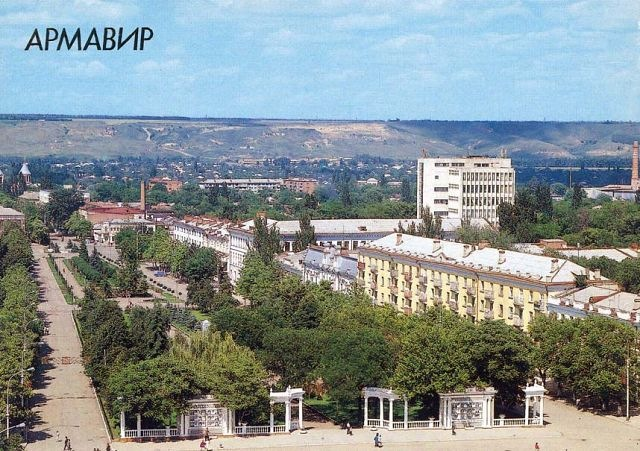 Учитель географии МБОУ- СОШ №23
Киричек Е.Т.
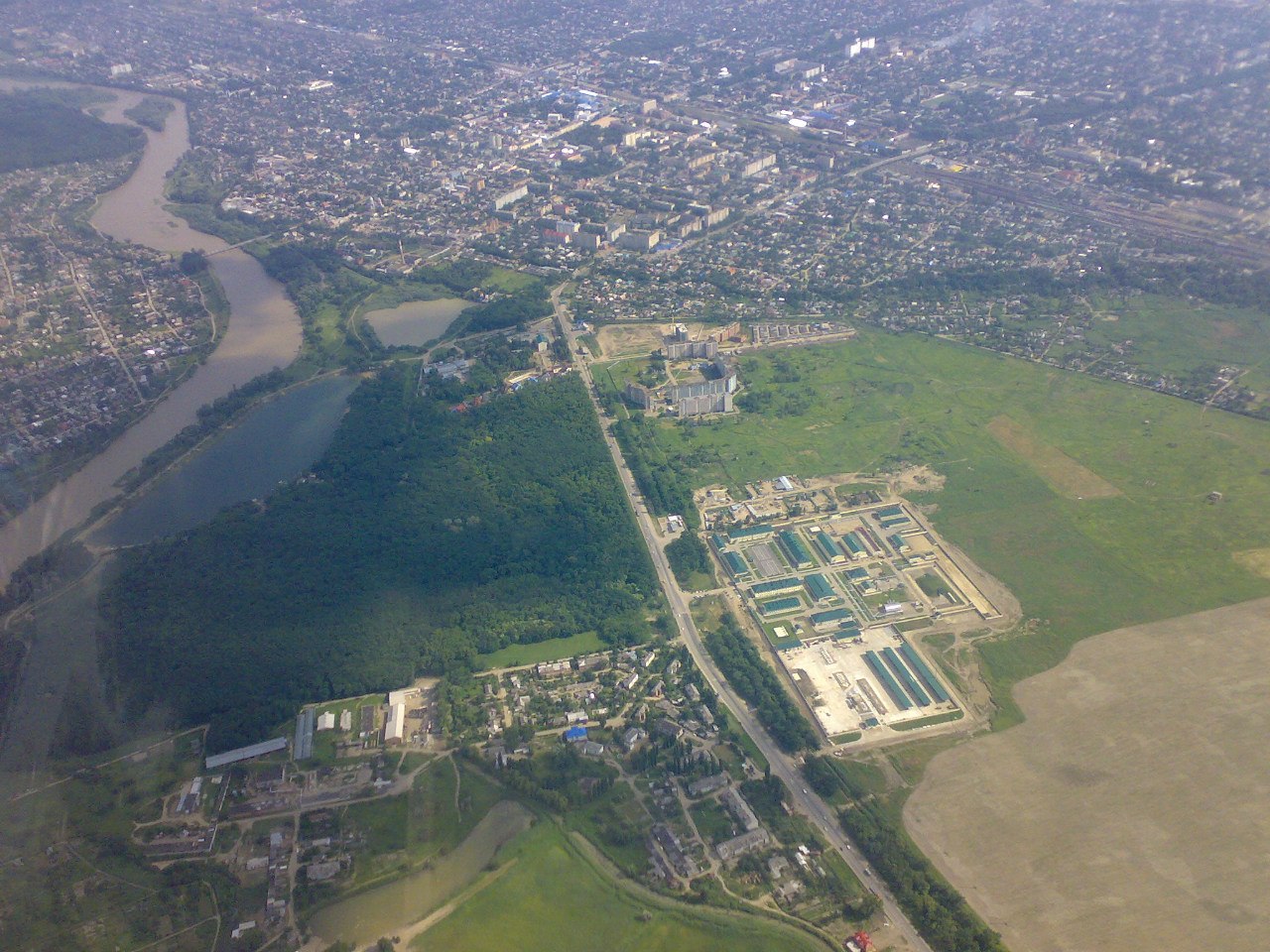 Город Армавир расположен в юго-восточной части Краснодарского края на левом и правом берегах реки Кубань при впадении в нее левого притока реки Уруп. 
Дата основания 1839 год, в 1914 году получил статус города.
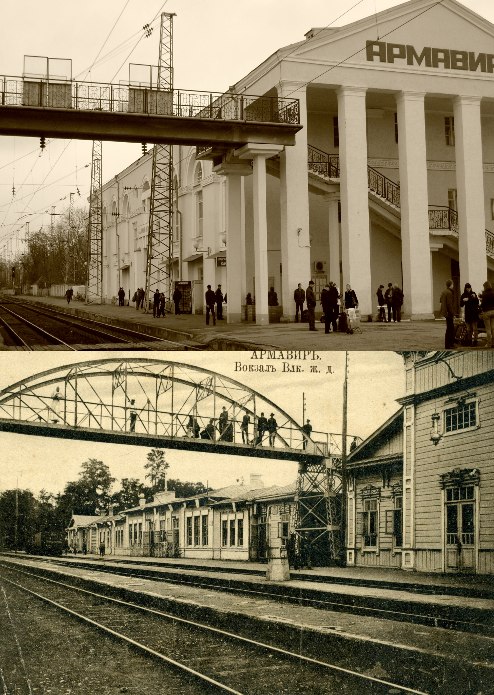 Армавир - один из наиболее значимых административных, промышленных центров, мощный железнодорожный узел Юга России, это главная автомагистраль федерального значения Северного Кавказа – ФАД «Кавказ».
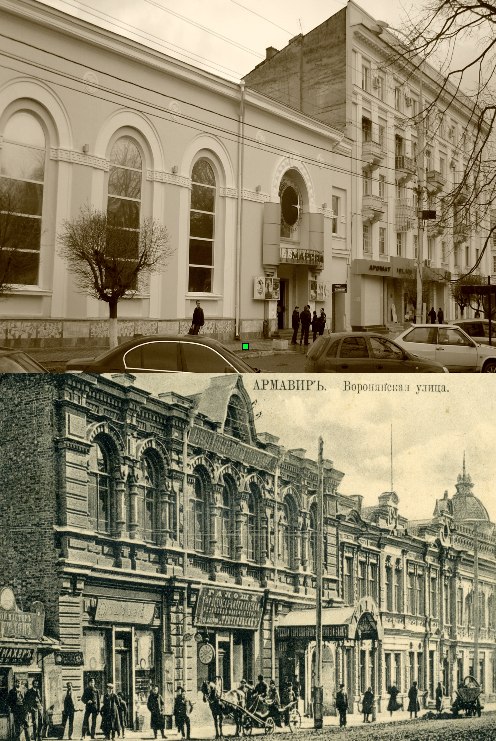 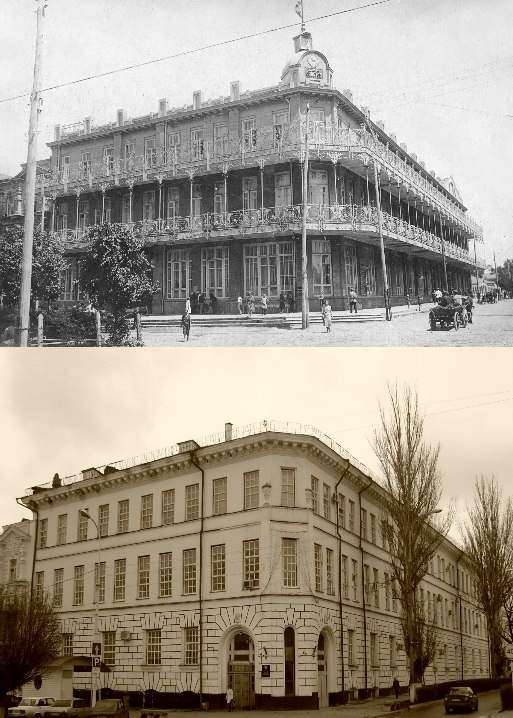 Барон фон Засс
29 апреля 1797 года родился человек, сыгравший огромную роль в освоении обширных закубанских территорий, основатель многих кубанских станиц, хуторов. Семь лет жизни этого талантливого военачальника и неординарного человека связаны со службой в крепости Прочный Окоп.
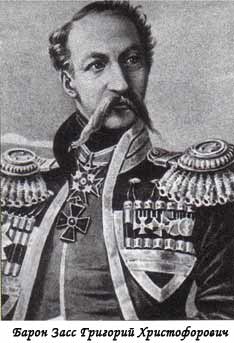 Именно Зассу Армавир обязан своим возникновением. В 19 веке после принятия черкесами мухаммеданства, жившие среди них черкесо-гаи, т. е. армяне ассимилированные среди черкесов, начинают искать защиты и по:кровительства России. К этому их вынуждают гонения за преданность вере отцов - христианству и стремление сохранить свою национальную самобытность. В 1837 году генерал - лейтенант Засс исходатайствовал им разрешение на обоснование близ Прочноокопского укрепления .
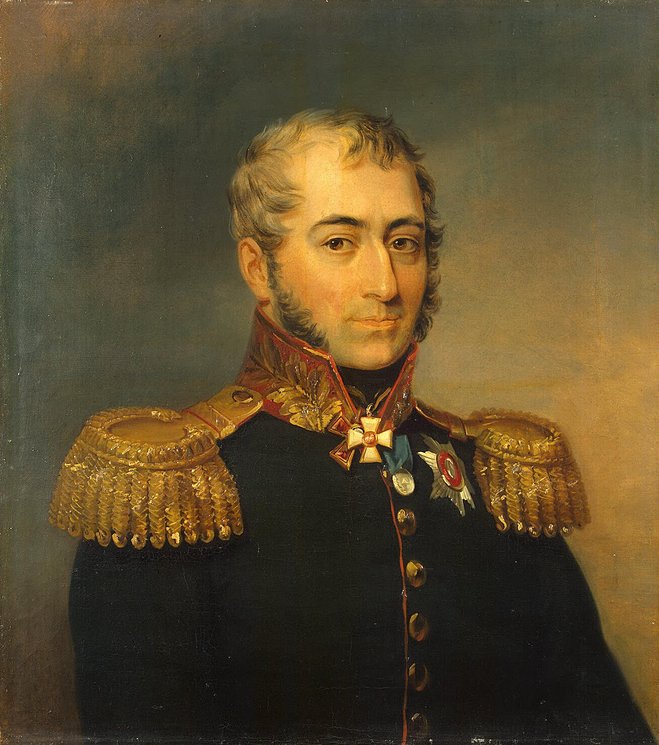 В 1848 году поселение получило официальное название Армавирский аул в честь древней армянской столицы Армавира. Свое имя Армавир получил благодаря армяно-григорианскому священнику Петросу Патканяну.
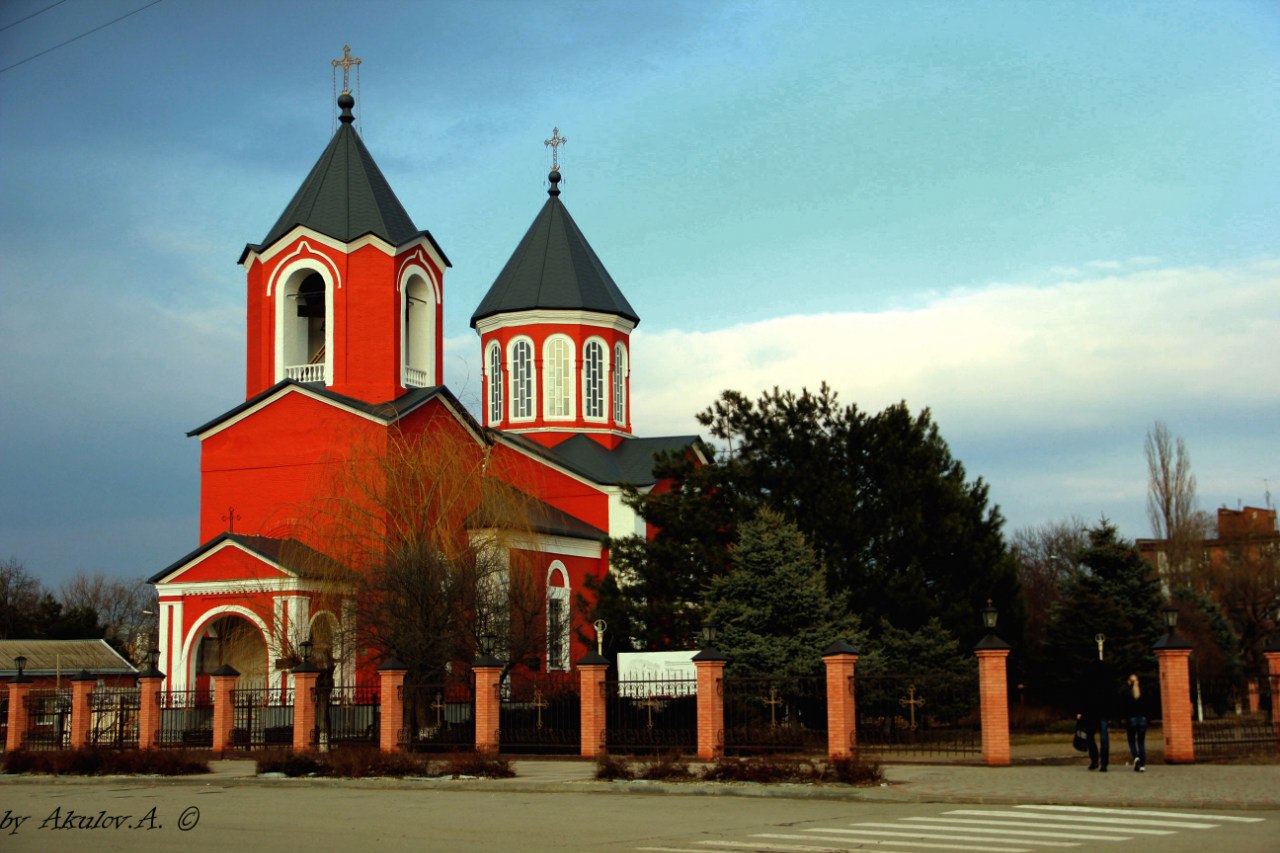 Достопримечательности Армавира и окрестностей:
₪ Плотина, ГЭС и белолистки в РадищевоУдивительное совсем рядом с городом₪ КатакомбыИскусственные пещеры на Форштадте₪ Минеральные воды близ городаДо ближайшего источника минеральной воды ближе чем Вы думаете₪ "Пушкинские места"О местности севернее ст. Прочноокопской₪ ТуапсинкаСледы разрушенной железной дороги Армавир-Ставрополь₪ Кубанский лесДо ближайшей лесной опушки и сосен всего 20 минут ходьбы₪ Урупский лесЛес у слияния Кубани и Урупа
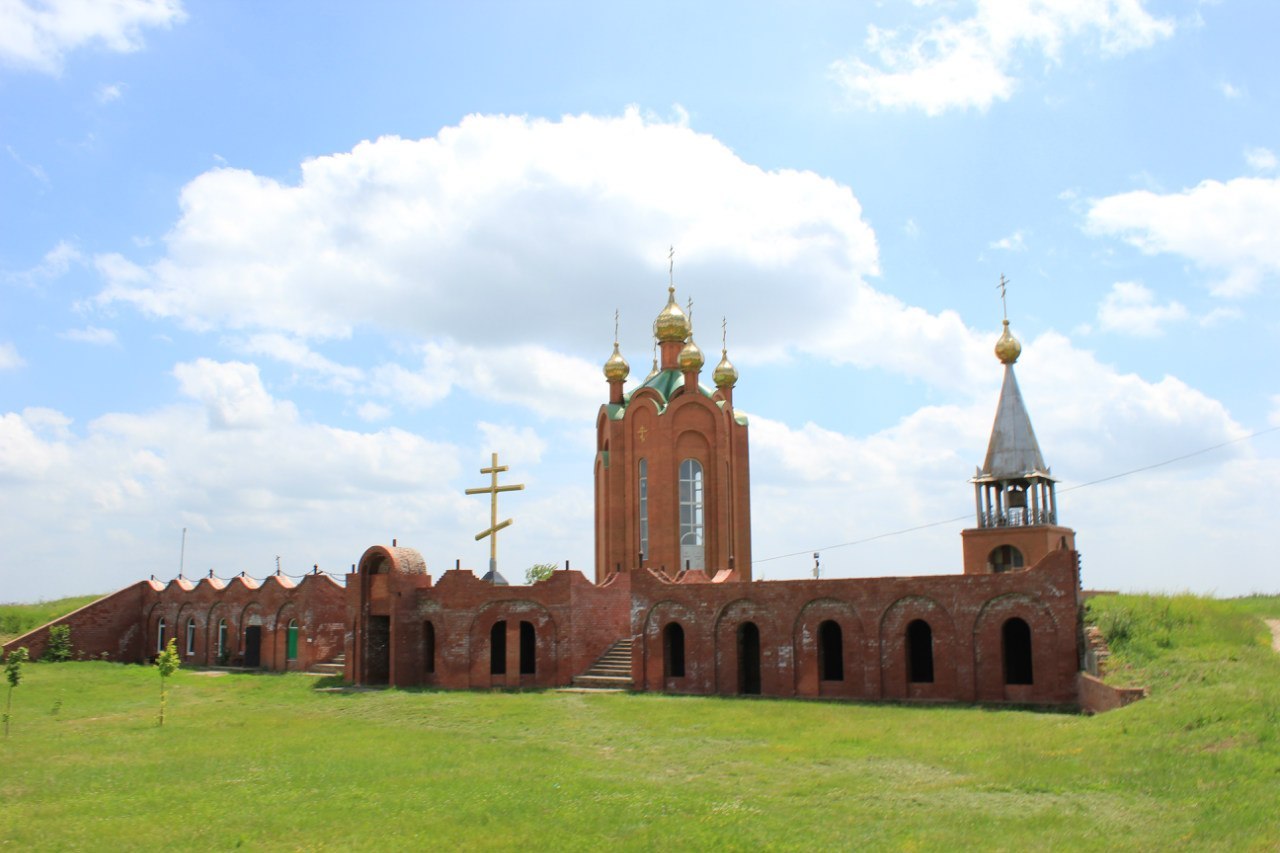 ₪ Озеро Большое и Малое (соленые озера)Не обязательно ехать на море, чтобы искупаться в соленой воде₪ Скалы у х. НовенькийВ Армавире есть свои скалы₪ Редкие и исчезающие растения в районе г.АрмавираВ окрестностях города произрастают в т.ч. тюльпаны₪ Гинкго двулопастный — ботаническая реликвия школы №11 г.АрмавираРедкий вид дерева!₪ Экзотическая флора Армавира
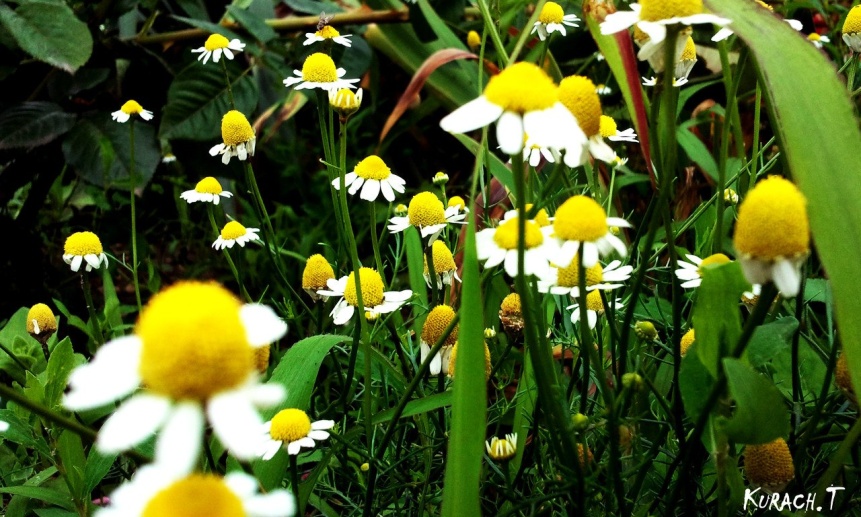 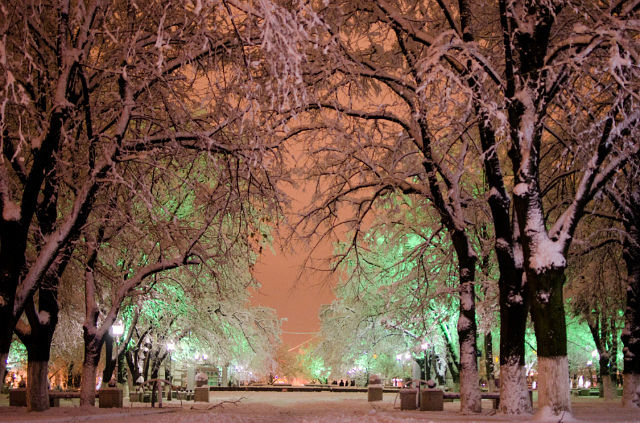 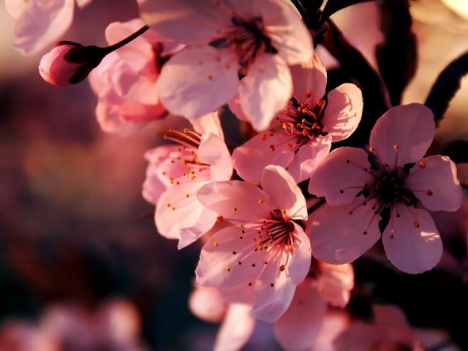 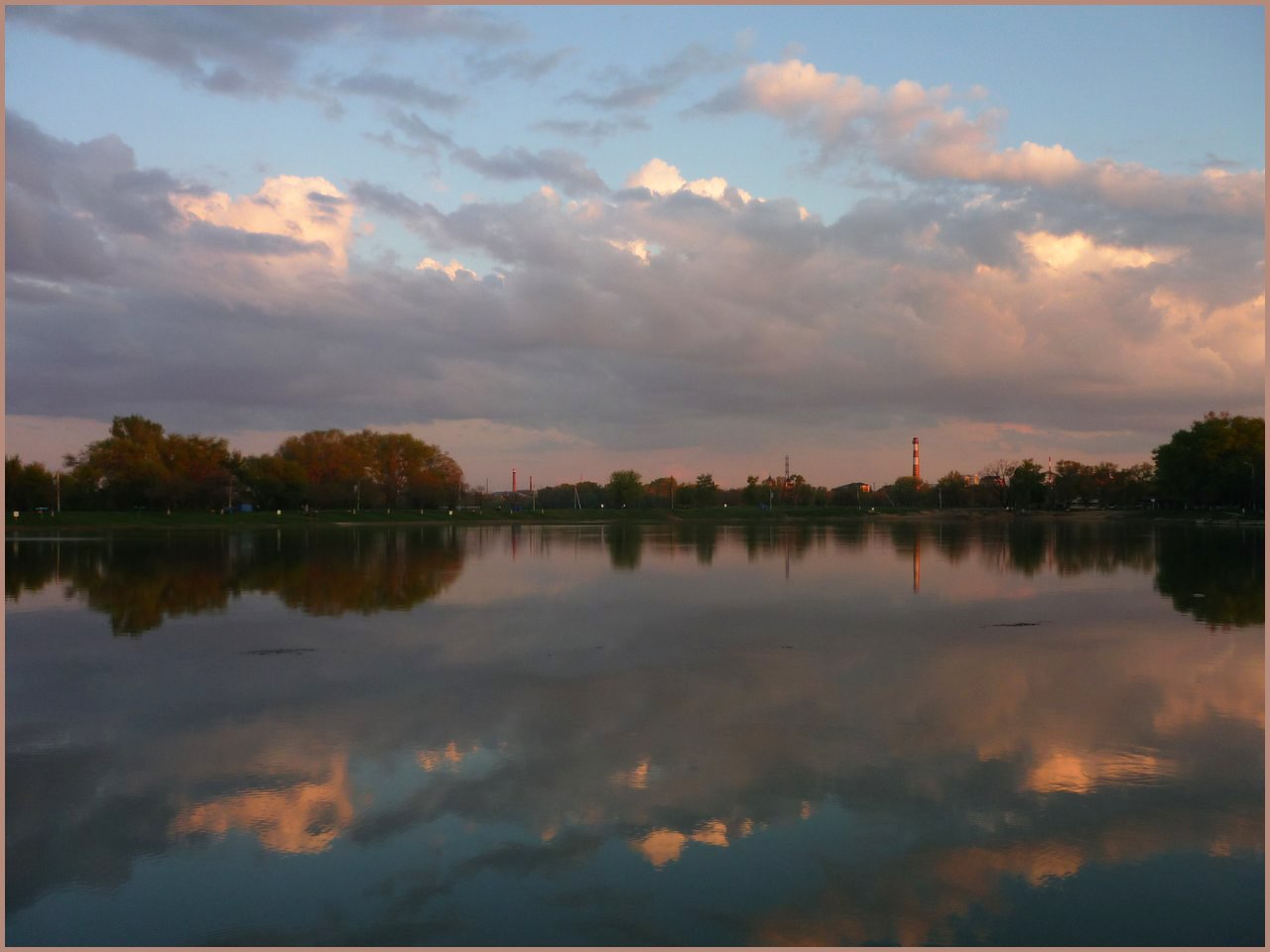 Несмотря на то, что город основывался горскими армянами, уже к началу 20 века это было одно из самых многонациональных поселений. В городе успешно уживались крупные общины греков, евреев, русских, немцев, грузин, ассирийцев, армян, болгар и людей других национальностей. Между этими общинами были установлены крепкие экономический и культурные связи.
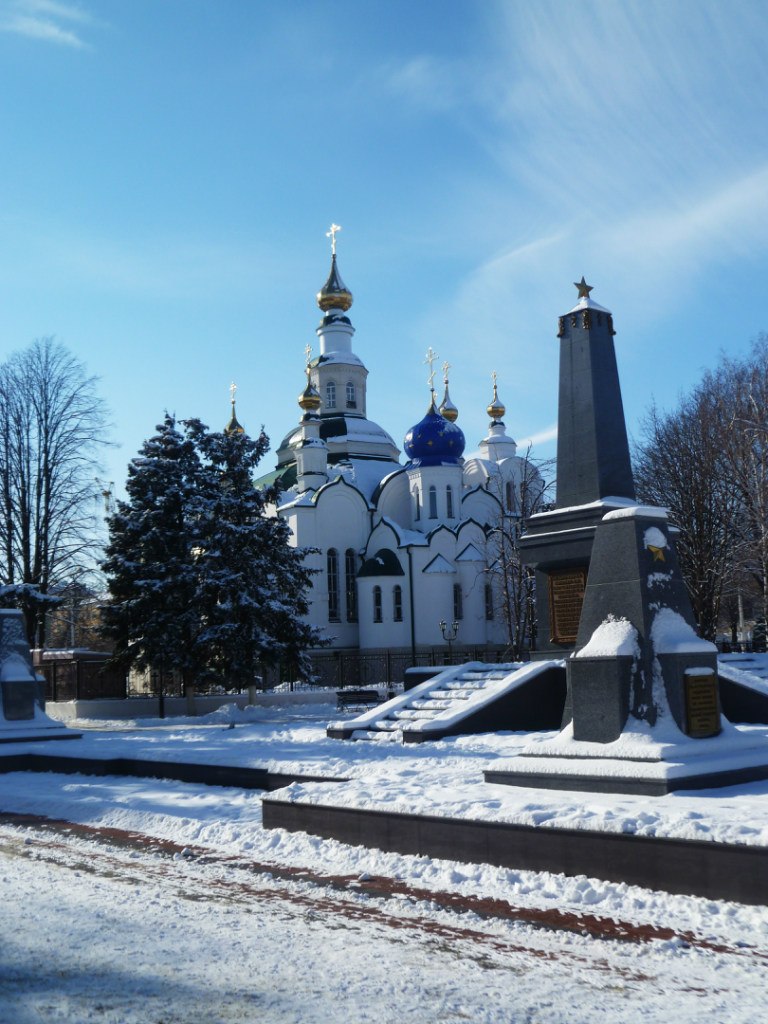 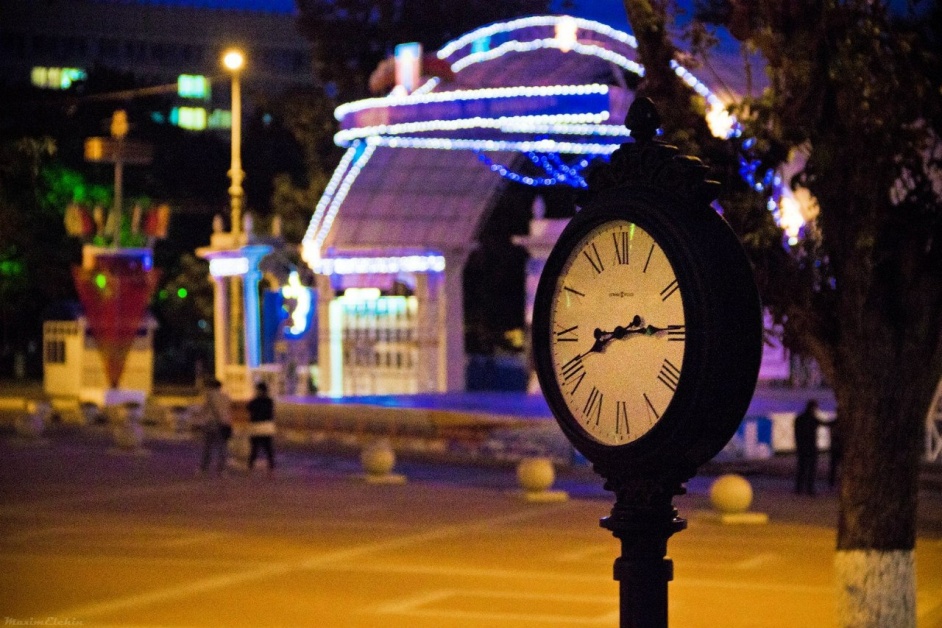 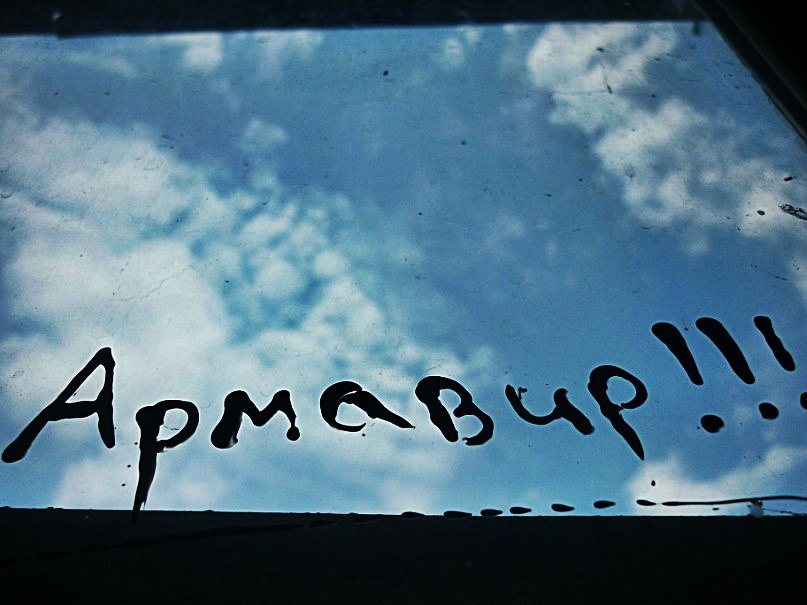